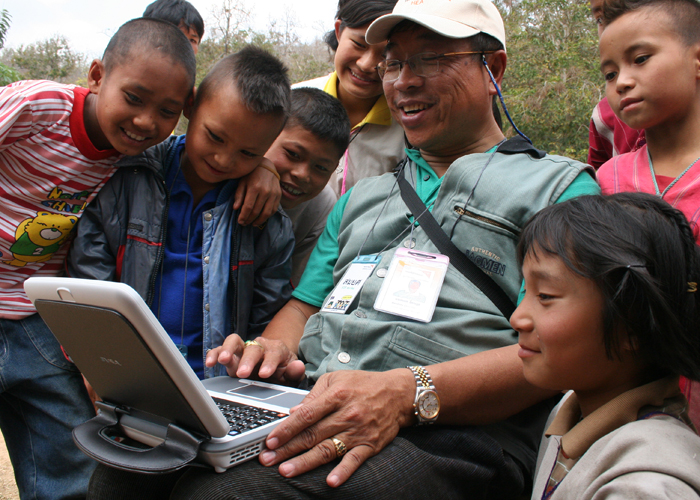 NetHope Chairman’s Report
Edward G. Happ, November 8, 2011
What’s My Goal?
I’d like to do 3 things today: 
Remind us of our roots and branches (as historian) 
Challenge us to do more and do better in our second decade (as strategist)
Spark our imagination about collaboration (as storyteller)
If I stimulate your imagination and make you uncomfortable with some poke-in-the-eye questions, then I’ve done my job.
2
A Look Back & Look Forward
Founding Hypotheses 
Connecting, Collaborating and Partnering are still at our core
An Evolving Strategy  
Our strategy has gotten more complex; so have the drivers
Six Questions
We’ve done well; we can do better
Next Challenges 
More “mission moving”, more empowering, more sustainable
The Future of Collaboration 
Amplify the need, value the scarcity, build on the social desire
3
[Speaker Notes: My job is to remind us of our origins, our stories and to ask some poke-in-the-eye questions; if I stimulate your imagination and make you uncomfortable, then I’ve done my job.  I’d like to do 3 things: (a) Remind us of our roots and branches (as unofficial historian) (b)Challenge us to do more and do better in our second decade, and (c) Spark our imagination about collaboration]
Two Hypotheses
Two Hypotheses - 2001
We had to be able to solve the “last mile” problem (connectivity) faster, cheaper, better if we did it together.  
We would be a much more interesting partner to the technology companies on whom we depend, if we came as a group rather than the one-off, hat-in-hat organizations we had been.
5
An Evolving Strategy
NetHope Strategic Direction - 2002
Prime 
Members
Domain
The Horizontal 
Frontier
1
NetHope began in quadrant 1, for example providing connectivity to members
Beneficiaries
2
The Horizontal Frontier
2
3
3
NetHope’s supports and enables through technology but does not provide programs to the beneficiary since this is the members’ role
Customer
The Vertical
Frontier
Primary 
NetHope 
Domain
(e.g. Phase I VSATs)
Members
4
The Vertical Frontier
4
1
Vertical (e.g. program sectors)
Horizontal (e.g. tools & platforms)
Strategic Thrust
7
NetHope Strategic Direction - 2008
With NetHope’s extension of impact to the beneficiary,
it is important to define how NetHope complements member NGOs
Prime 
Members
Domain
New NetHope 
growth area 
(e.g. VNK)
1
NetHope began in quadrant 1, for example providing connectivity to members
Beneficiaries
Primary growth area for NetHope leveraging strength in quadrant 1
2
3
2
3
NetHope’s supports and enables through technology but does not provide programs to the beneficiary since this is the members’ role
Customer
Secondary 
NetHope Domain 
(e.g. ICT Skill Building,
Shared Services)
Primary 
NetHope 
Domain
(e.g. Phase I VSATs)
Members
4
Secondary growth area for NetHope
4
1
Vertical (e.g. program sectors)
Horizontal (e.g. tools & platforms)
Strategic Thrust
8
NetHope Strategic Direction - 2011
Prime Members
Domain
NetHope 
growth area 
(e.g. ICT4D)
1
NetHope began in quadrant 1, for example providing connectivity to members
3
Beneficiaries
New 
NetHope 
growth area 
(e.g. NH Academy)
Primary growth area for NetHope leveraging strength in quadrant 1
2
2
3
NetHope’s supports and enables through technology but does not provide programs to the beneficiary since this is the members’ role
Customer
NetHope 
Domain 
(e.g.
Shared Services)
Primary 
NetHope 
Domain
(e.g. Phase II VSATs)
Members
4
Secondary growth area for NetHope
4
1
Vertical (e.g. program sectors)
Horizontal (e.g. tools & platforms)
Strategic Thrust
9
NetHope Strategic Direction – 2014?
Prime Members
Domain
NetHope 
Domain
(e.g. ICT4D)
1
NetHope began in quadrant 1, for example providing connectivity to members
3
NetHope 
growth area 
(e.g. NH Academy)
Beneficiaries
Primary growth area for NetHope leveraging strength in quadrant 1
2
2
3
NetHope’s supports and enables through technology but does not provide programs to the beneficiary since this is the members’ role
Customer
NetHope 
Domain
(e.g. Phase II 
VSATs)
NetHope 
Domain 
(e.g.
Shared Services)
Loss or Fulfillment
of  Infrastructure
Foundation?
Members
4
Secondary growth area for NetHope
1
4
Vertical (e.g. program sectors)
Horizontal (e.g. tools & platforms)
Strategic Thrust
10
Six Questions
Six questions for Nonprofit Leaders
What new programs (that directly serve beneficiaries) have we helped engender that would not have been possible without the new use of technology?
What have we done to help close the "productivity gap" in the way our nonprofit delivers programs and operates as an organization?
How have we helped bridge the disruptive divide that will be caused by disruptive innovations in the nonprofit space?
12
Six questions for Nonprofit Leaders
For relief organizations: How have we helped disaster response be 50% faster with 50% greater impact?
How have we helped our organizations attract and retain knowledge workers (and IT professionals) in the face of crisis of the baby boom generation retirement wave?
What are we doing to move commodity functions out of our organizations and contribute time, dollars and support to the truly value-added functions of our agencies?
13
A Strawman NGO Report Card
14
[Speaker Notes: Examples:
NetHope Academy, TERA system –both in Haiti
Growth in IT use and application (855 at IFRC)
Back office Cloud (ServiceNow?)
NetHope – Inveneo Wifi in Haiti (Day 8)
Consumerization of tech in new generation (NH social media use is good)
Get out of data center business (server-less NGO projects - Ashoka)]
Professor Moreno
“Not Perfetto! Everything can be good; 
but it can also be better.”
15
Which means …
As we look out the next ten years,

The Best is Yet to Come!
16
Next Challenges
Board Accomplishments - 2011
Welcomed two new Board members
Commissioned  Task Force to make recommendations on Board Succession at the 2011 Annual Meeting
Increased Nominating Committee transparency and action to ensure continuity  
Improve member voting to best practice
Executed a long-term CEO contract to ensure solid foundation for the future
18
Challenges for the Board - 2012
Succession plan implementation  for the Board  
Management succession plan to present to the Board and Members to support NetHope’s next decade of growth [CEO]
Review the need for further Bylaws reform [Task Force]
Capacity building for and growth of the senior management team [CEO]
Board commitment and fundraising leadership,  with increasing funding diversity
19
The Next Ten Years - 2010
Delivering the 
  “Relevant IT Manifesto”
2.  Empowering others in emerging countries
3.  Become a leading economically 
  Self-sustaining  organization
4.  End the NGO Digital Divide
20
[Speaker Notes: Delivering the “Relevant IT Manifesto” (see http://eghapp.blogspot.com/2011/07/relevant-it-manifesto.html)
mission-moving projects such as I4D, 
“good enough” applications such as smaller, fit-for-purpose applications, 
“lights-out” infrastructure such as cloud computing and shared services
 Empowering others in emerging countries
gain the skills to support their own social-benefit technology.
Share technology knowledge locally (NetHope’s charitable purpose)
move from a provider of technology to an enabler of communities
working ourselves out of some jobs: a goal of charitable organizations
Become a leading economical self-sustaining organization in our sector
shift from dependence on the generosity of our partners to more services that fuel our programs
balancing member-serving activities with member-services that come at a cost, and potentially compete with vendors
applying alternative economic models
End the NGO Digital Divide]
The Future of Collaboration
The Context
The Apollo 13 story was featured in the 1995 film with Tom Hanks and Kevin Bacon.  The incredible events that unfolded in April 1970 gripped the nation and the world.  On April 13, 56 hours into the mission, an oxygen tank in the service module that contained the astronauts’ support systems exploded.  What followed was a remarkable story of collaboration between the astronauts and mission control in Houston.  While the world watched, they were able to bring a damaged spacecraft back to earth safely …
22
[Speaker Notes: The NASA account of the accident is here: http://nssdc.gsfc.nasa.gov/planetary/lunar/ap13acc.html]
The Movie Clip…
watch for the collaboration
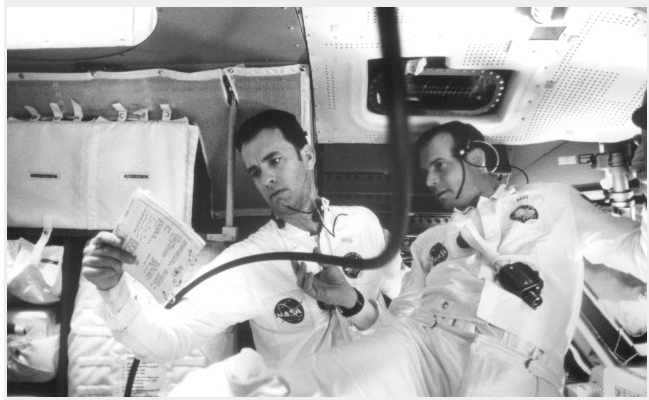 http://www.youtube.com/watch?v=5giXXW_UdaM
23
[Speaker Notes: http://www.youtube.com/watch?v=5giXXW_UdaM
Photo: http://www.imdb.com/media/rm1413254656/tt0112384]
The Elements of a Collaboration
First, there was a shared burning need—there was a clear and present problem that had to be solved.  
Second, there was scarcity—only a few resources were available.  
Third, there was a strong social desire to band together as a team and solve the problem.
24
[Speaker Notes: These three factors: need, scarcity and social desire are the glue that makes collaboration work.
Yet it is the valued of scarcity that is perhaps the most powerful.]
Who Are You Partnering With?
The New Collaboration
“Who has expertise I can trust?”
Shared Services & Assessments
Share 
and Do
Share 
and Do
Share 
and Do
SHARED
SPECIALIZATION
JOINT PROJECTS
“What can we build together?”
NRK, Phase 2 Satellites
Increasing Level of Trust
PARTNERING
“How can we work with corporations?”
Cisco, Microsoft, Intel Grants
Do and Share
BASIC INFO SHARING
“What are my peers doing?”
Meetings, Conference Calls
25
Questions to Ask Yourself
What are the back-to-basics and embrace-the-future opportunities?
Where on the IT stack are you?
Where can you value scarcity to drive innovation
What’s the next level of collaboration you are willing to commit to?
What are you ready to “share and do” rather than “do and share?”
26
Questions?